FPGA Based Smoke Simulator
Jonathan Chang
Yun Fei
Tianming Miao 
Guanduo Li
Objective
Building animations for fluid like motion is important and challenging in computer graphic 
Smoke Effect can be used in many applications including games, animations, etc
Algorithm and Model
Derived from momentum conservation condition
4 Components:
Advection/Convection
Diffusion (damping)
Pressure
External force (gravity, etc)
Navier-Stokes Equation
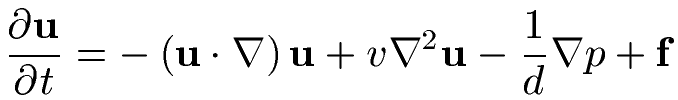 Solving the System
Need to calculate:

Start with initial state

Calculate new velocity fields 



New state:
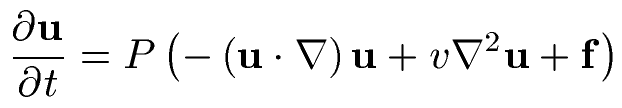 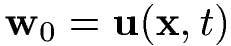 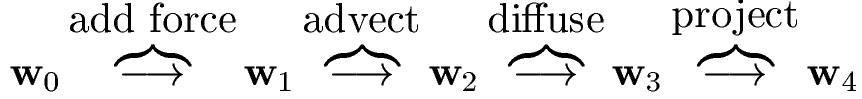 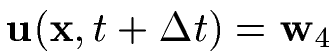 Step 1 – Add Force
Assume change in force is small during timestep
Just do a basic forward-Euler step



Note: f is actually an acceleration
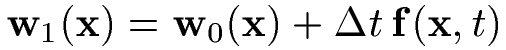 Step 2 - Advection
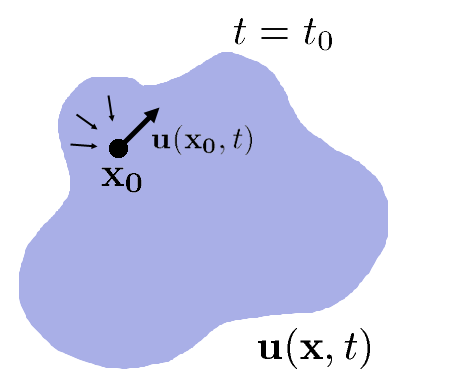 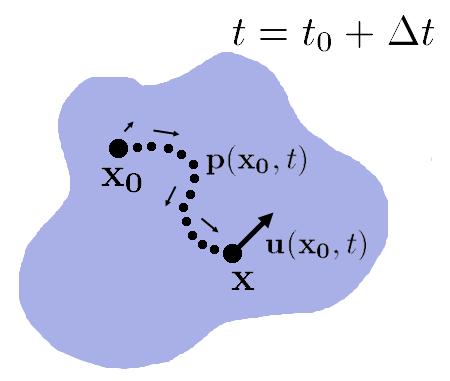 Step 3 – Diffusion
Standard diffusion equation


Use implicit method:



Sparse linear system
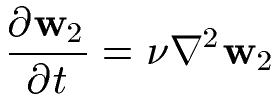 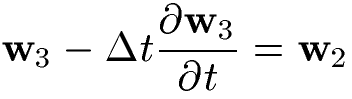 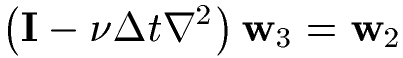 Step 4 - Projection
Enforces mass-conservation condition

Poisson Problem:


Discretize q using central differences
Sparse linear system
Maybe banded diagonal…

Relaxation methods too inaccurate
Method of characteristics more precise for divergence-free field
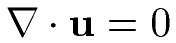 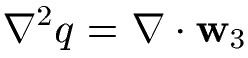 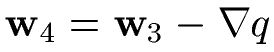 Software Simulation
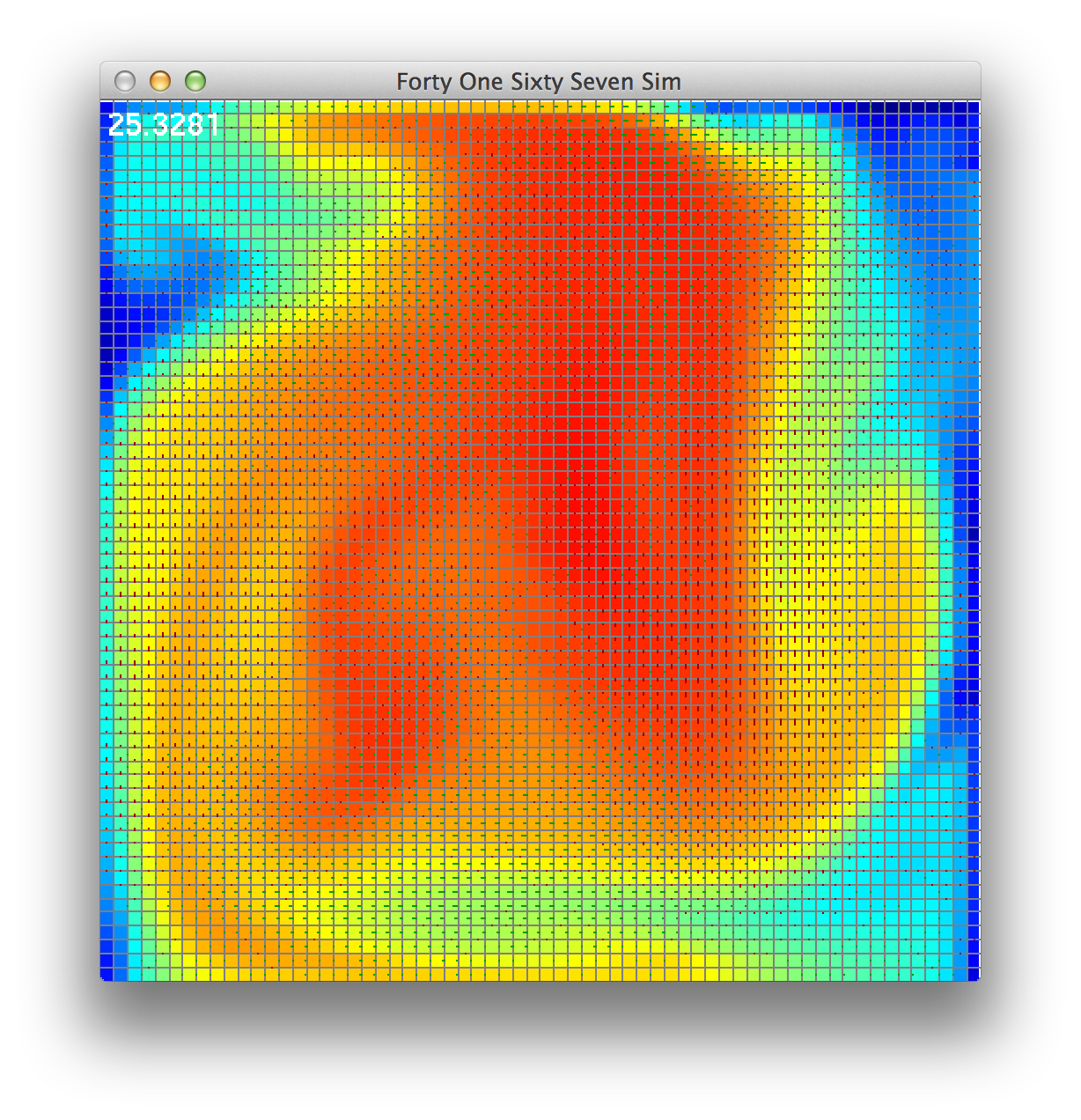 Design Flow
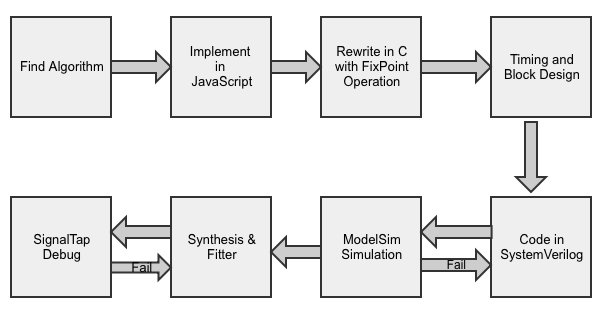 System Architecture
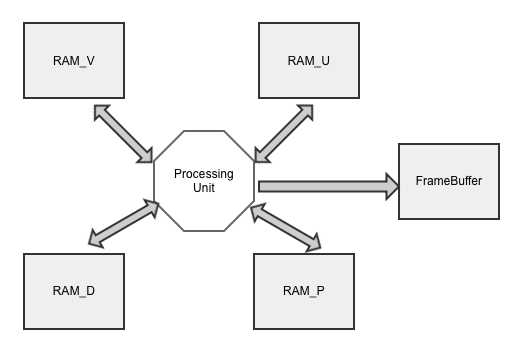 Each RAM has 8192 Words
Timing Design
640 x 480 Screen Resolution
50MHZ FrameBuffer Clock
6.144ms/frame
64 x 64 smoke can have 5.3248ms to compute
Each Pixel must be calculated in 65 clock cycles (conservative)
Hardware Implementation Order
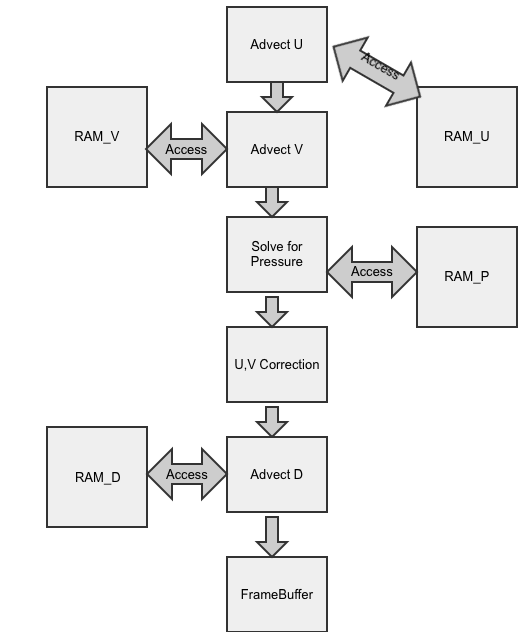 Conclusion
Numerous work on converting the c code to SV code. And there are lots of timing issue, read and write technics from the data store in the RAM array